Forest in Poland and Europe
Characteristic and management
Forest area in % of land area
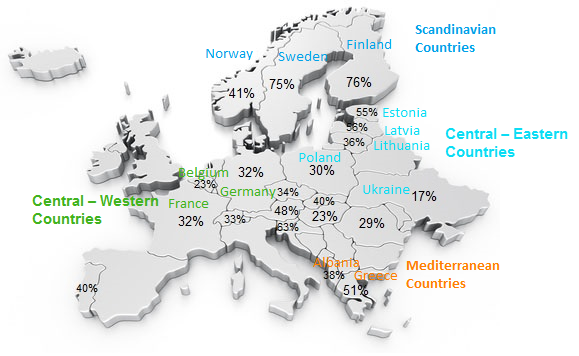 Climate Zones
1. In Scandinavian Countries :
Cool Continental Climate
Temperate Continental Climate
2. In Central– Western Countries :
Temperate Oceanic Climate
Temperate Continental Climate
3. In Central – Eastern Countries :
Temperate Continental Climate
Warm continental climate
4. In Mediterranean countries : 
Cold semi-arid climate
Warm mediterranean climate
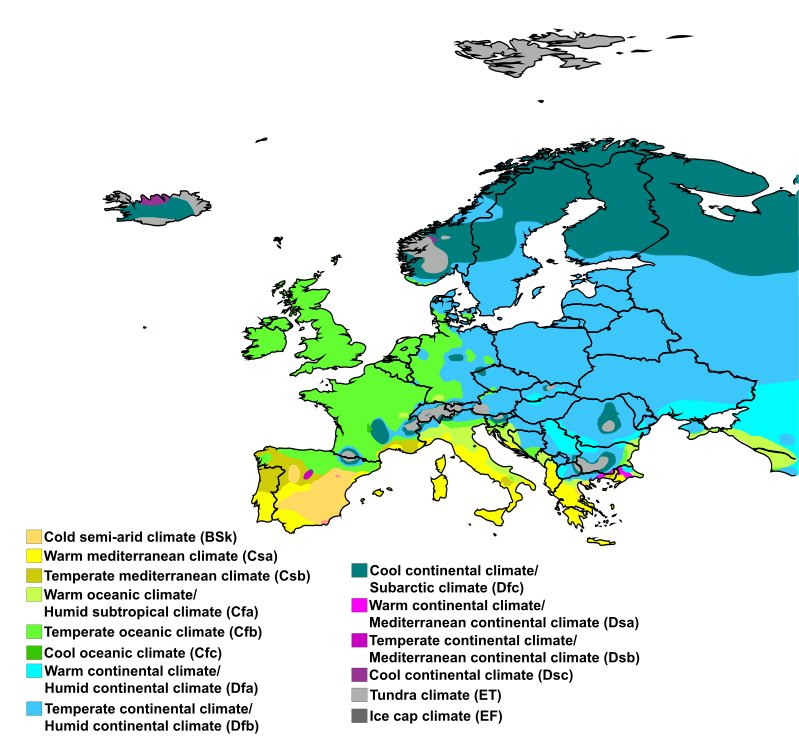 Types of forests in Poland
Countries area in km2
Forest area in km2 of countries area
Occurrence of White -Tailed Eagle in Europe
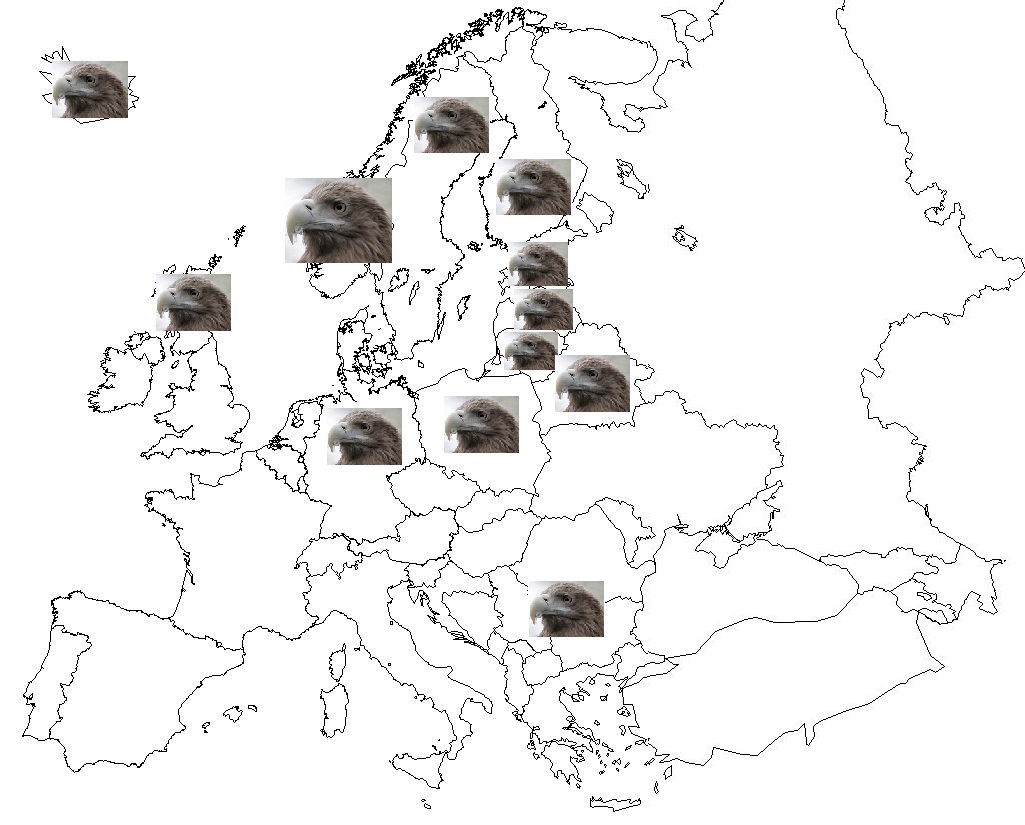 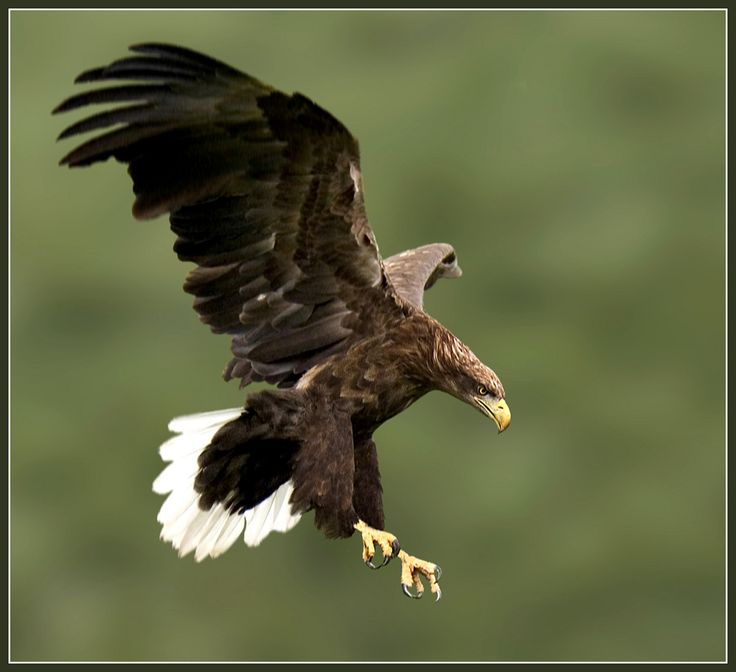 White-Tailed Eagles live in Baltic Sea countries, United Kingdom and Scandinavian Peninsula. The biggest part of them live in Norway, secondary in Poland.
Occurrence of Lynx in Europe
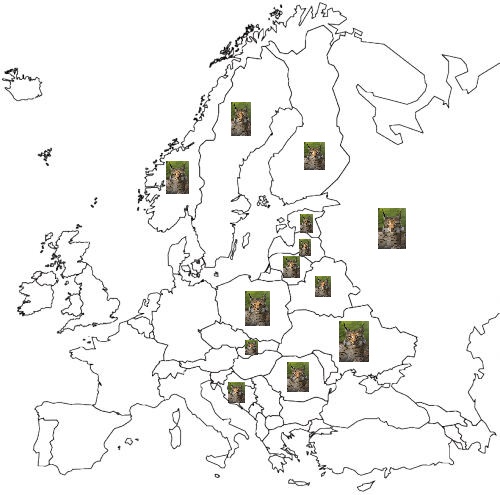 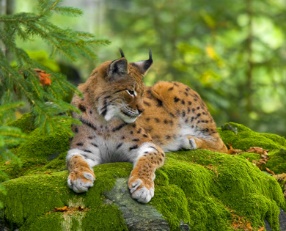 Lynxes live in the east part of Europe, but the biggest part of them live in Scandinavian Peninsula mostly in Finland.
Occurrence of Wild Cat in Europe
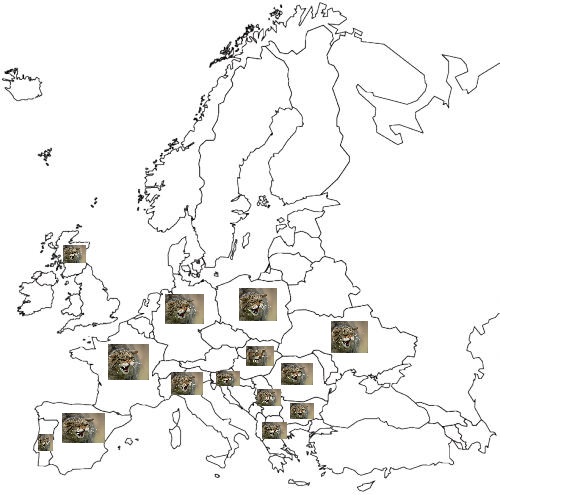 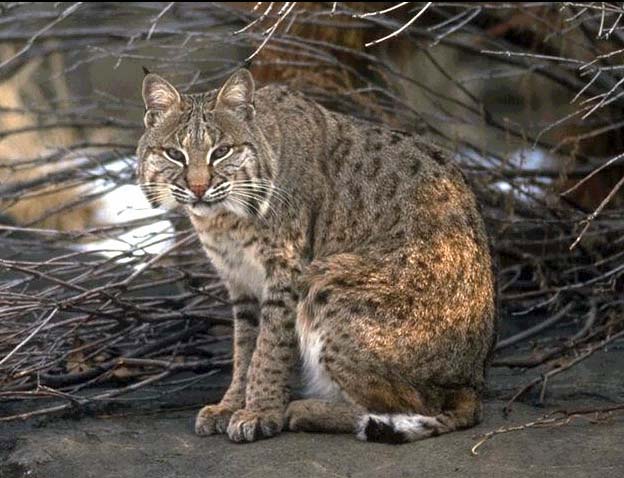 Wild Cat lives almost in all Europe excepting Latvia, Lithuania and Estonia. You can’t also see Wild Cat in the Scandinavian Peninsula.
Occurrence of Larch in Europe
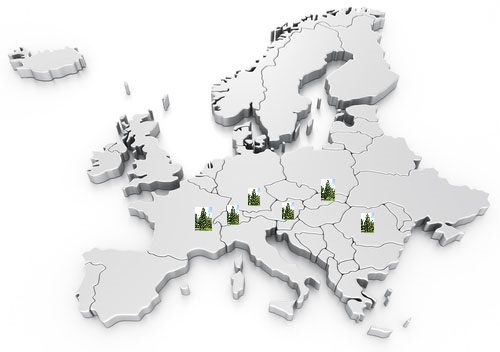 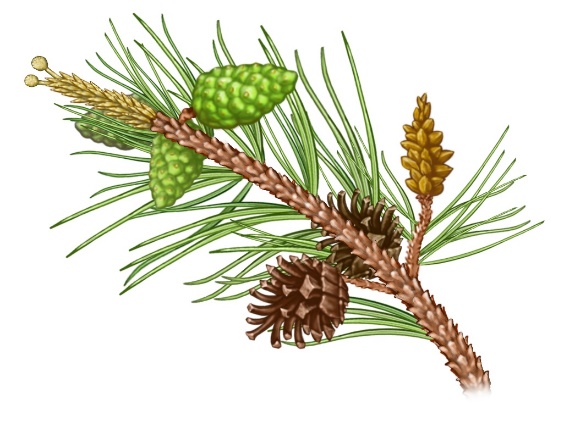 Larch mainly occurences in Alps and Carpathians.
Occurence of Pine in Europe
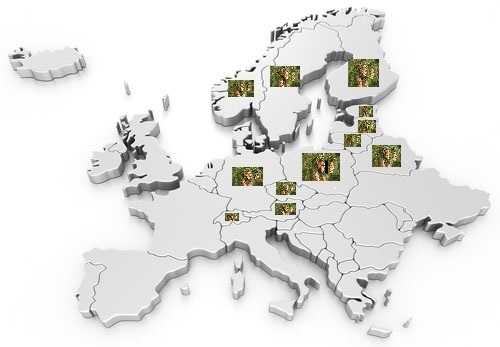 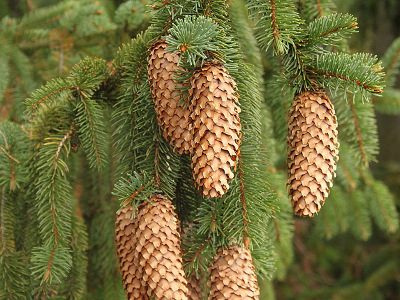 Pine occurences in the Middle Europe. You can also see it in the Scandinavian Peninsula.
Occurence of Sessile Oak in Europe
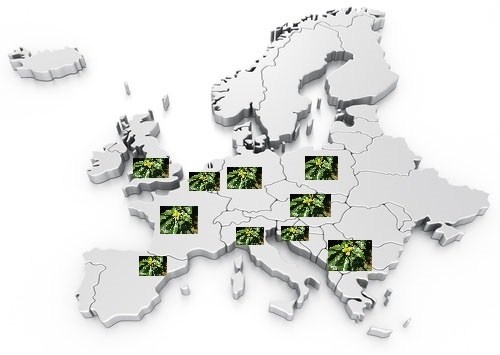 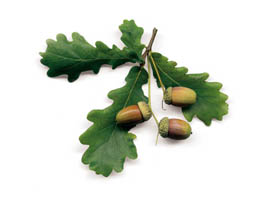 Sessile Oak grows almost in all Europe excepting the east part of it. You can’t see Sessile Oak in the Scandinavian Peninsula.
Bibliography
Wikipedia.com
ypef.com
Nadia FatygaPatrycja Grabarczyk Mateusz RoszkowiakGimnazjum im. Adama Borysa w Witkowieul. Poznańska 4762-230 WitkowoKlasa 2B